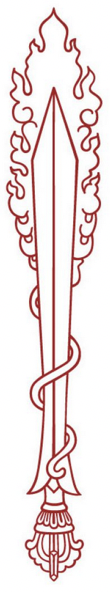 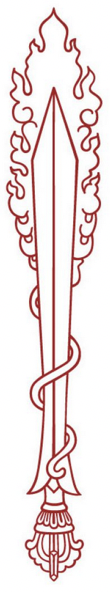 1
Date: 11/3/2023
2
Date: 11/3/2023
3
Date: 11/3/2023
4
Date: 11/3/2023
5
Date: 11/3/2023